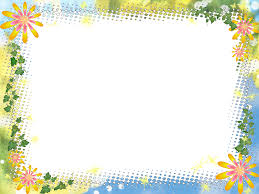 Муниципальное казенное дошкольное образовательное учреждение города  Новосибирска 
«Детский сад №184 «Искорка» комбинированного вида»
Адрес: 630071,  г. Новосибирск, ул. Фасадная, 6, тел/факс. 340-34-66,тел: 341-35-23
Логопедическая игротека
Учитель – логопед: Глазырина О.А.
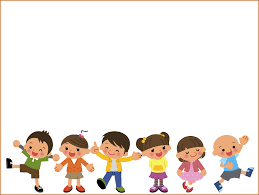 Играть в логопедические игры весело и занимательно.
Они являются средством повышения мотивации детей
в системе логокоррекционной работы. 
В результате возникшего интереса к играм 
поставленные звуки быстро закрепляются, 
речь становится грамматически правильной. 
Использование игр позволяет снизить утомляемость, 
повысить эмоциональную заинтересованность ребенка.
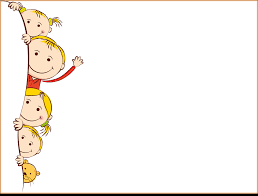 «Скажи правильно»
Цель: формирование правильного звукопроизношения.
Задачи:
автоматизировать и дифференцировать звуки 
([ш] – [ж]; [ч] – [щ]; [л] – [л’]; [р] – [р’]; [с] – [з]);
развивать мелкую моторику пальцев рук;
- развивать внимание.
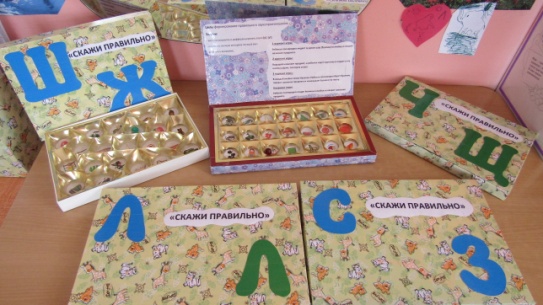 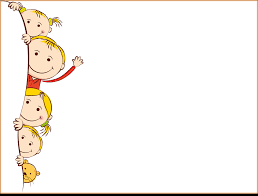 1 вариант игры:
Ребенок поочередно кидает су-джок шар(бусинку) 
в ячейку и говорит название предмета.
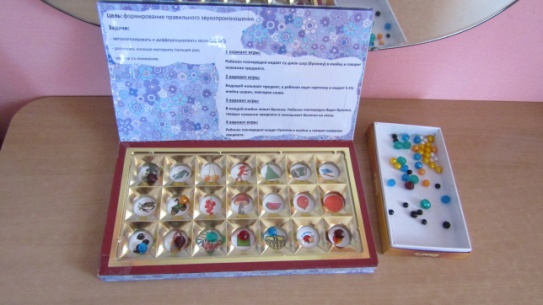 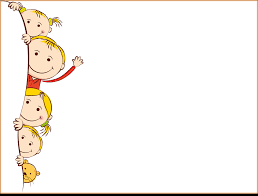 2 вариант игры: 
Ведущий называет предмет, а ребенок ищет картинку 
и кидает в эту ячейку шарик, повторяя слово.
3 вариант игры:
В каждой ячейке лежит бусинка. 
Ребенок поочередно берет бусинки, 
говорит название предмета и 
нанизывает бусинки на леску.
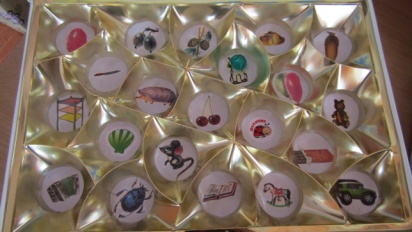 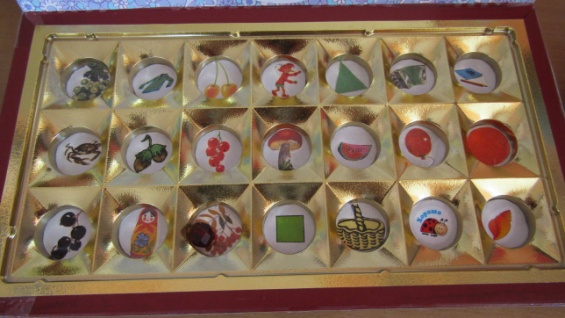 4 вариант игры:
Ребенок поочередно кладет бусинки в ячейки 
и говорит название предмета.
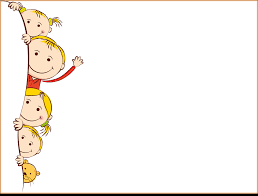 «Придумай слово»
Цель: подготовка детей к обучению грамоте, 
формирование навыков звукового анализа, чтения.
Задачи: 
развивать умение придумывать слова 
  с заданным звуком;
 развивать умение определять позицию 
   заданного звука в слове;
 развивать умение пользоваться символами;
 закреплять знания детей о букве, слоге.
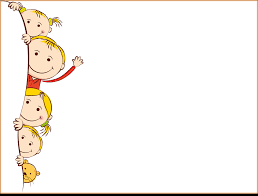 1 вариант игры:
Ребенок кидает су-джок шар в любую ячейку, 
называет букву (звук) и придумывает слово 
в названии которого есть данный звук (звуки). 
Если буква на синем фоне – звук в слове твёрдый, 
на зеленом – мягкий.
2 вариант игры:
Ведущий говорит слово и просит определить 
первый (последний) звук в слове, 
Найти соответствующую букву и бросить в ячейку
 с этой буквой су-джок шар.
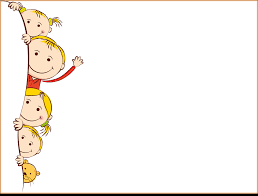 3 вариант игры:
В ячейках лежат бусинки. Ребенок поочередно берет бусинки, придумывает слова с заданным звуком, определяет место звука в слове и нанизывает бусинки на леску.
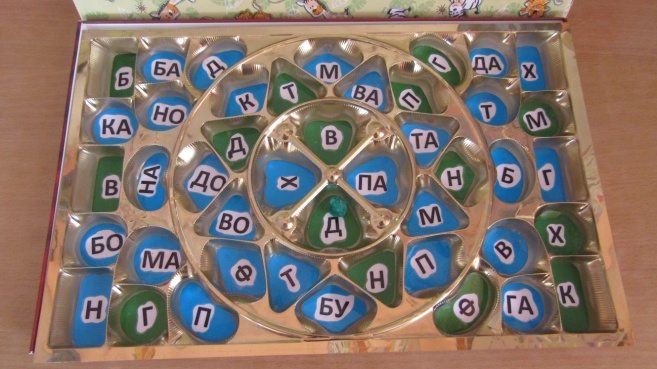 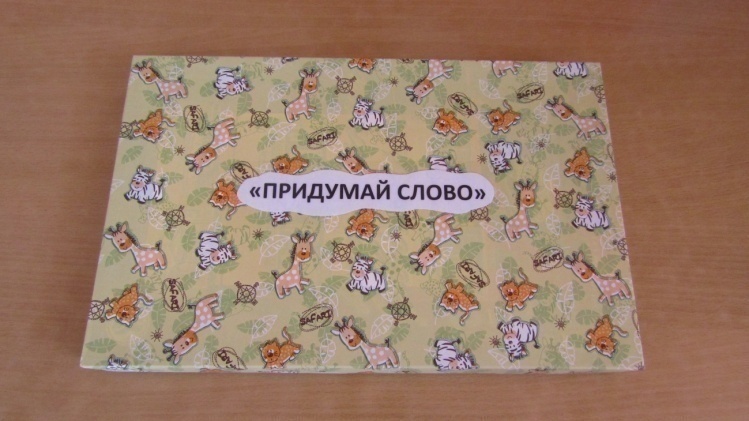 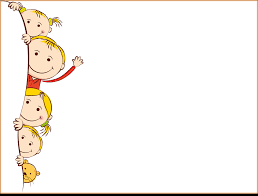 «Кто где живет?»
Цель: формирование правильного звукопроизношения.
Задачи:
 автоматизировать и дифференцировать звуки; 
 совершенствовать умение определять заданный 
   звук в слове;
 формировать умение различать на слух согласные
   звуки, близкие по артикуляционным признакам, 
   в словах;
 закреплять знания детей о буквах и звуках 
   (твердый – мягкий);
развивать умение пользоваться символами;
 закреплять знания детей о животных;
- развивать внимание.
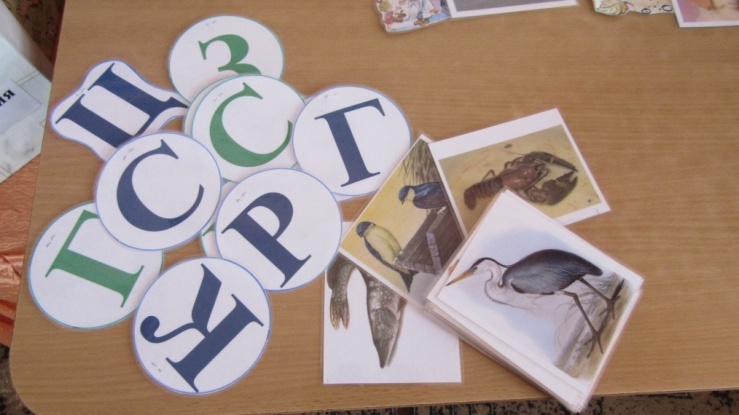 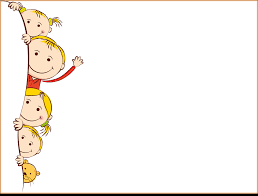 1 вариант игры: 
Ребенку предлагается в домик 
с определенной буквой (звуком)
 поселить животных, в названии 
которых есть данный звук 
и назвать животных, которые живут в домике.
2 вариант игры: перед ребенком два (три, четыре…….) 
домика с определенными буквами (звуками). 
Ребенок называет букву и звук, 
который она обозначает, раскладывает картинки 
в зависимости от наличия в названии животного 
данных звуков и называет животных.
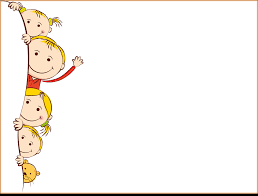 3 вариант игры: 
После того, как ребенок распределил картинки по домикам и назвал животных, взрослый предлагает составить предложения по картинкам (поиграть в игру «Какой? Какая? Какое?», «Кто что делает?»).
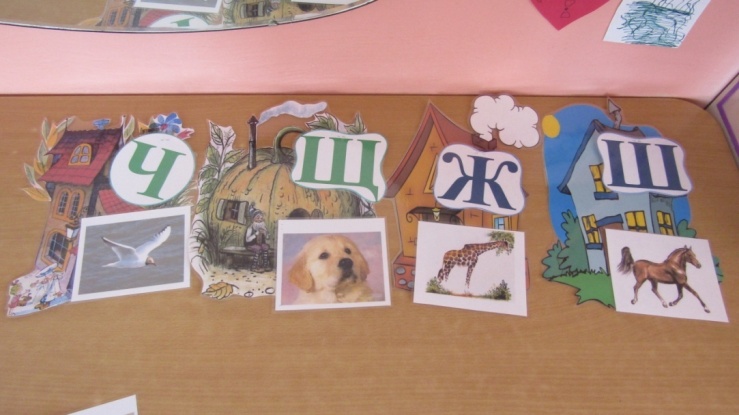 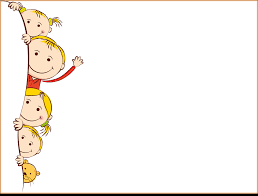 «Найди предмет»
Цель: формирование правильного звукопроизношения.
Задачи:
 автоматизировать и дифференцировать звуки ([ш] – [ж]; [с] – [с’]; [л] – [л’]; [р] – [р’]; [з] – [з’]);
 закрепить знания о буквах и цифрах;
 обогащение словарного запаса;
 развивать связную речь;
 развивать зрительное восприятие;
 развивать умение находить предмет на         пересечении заданной буквы и цифры;
- развивать внимание.
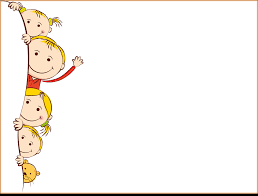 1 вариант игры: 
взрослый говорит букву и цифру, а ребенок находит на пересечении картинку с изображением предмета и называет его, четко проговаривая заданный звук.
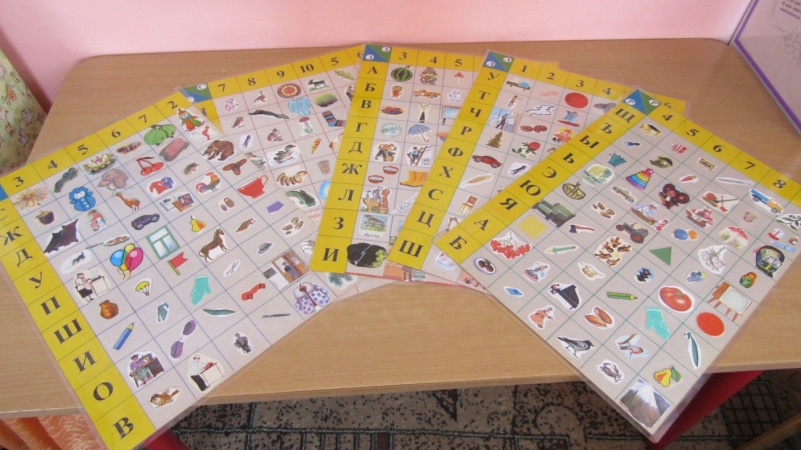 2 вариант игры: 
ребенок находит картинку по заданию взрослого 
(на пересечении буквы и цифры)и называет предмет
 и признак предмета, который там изображен.
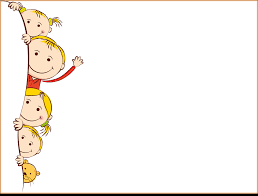 3 вариант игры: 
ребенок находит картинку (на пересечении буквы и цифры), называет ее и составляет предложение о предмете.
4 вариант игры: 
взрослый называет предмет, ребенок находит его  
(проговаривает название предмета) и называет на пересечении какой буквы и 
цифры он находится.
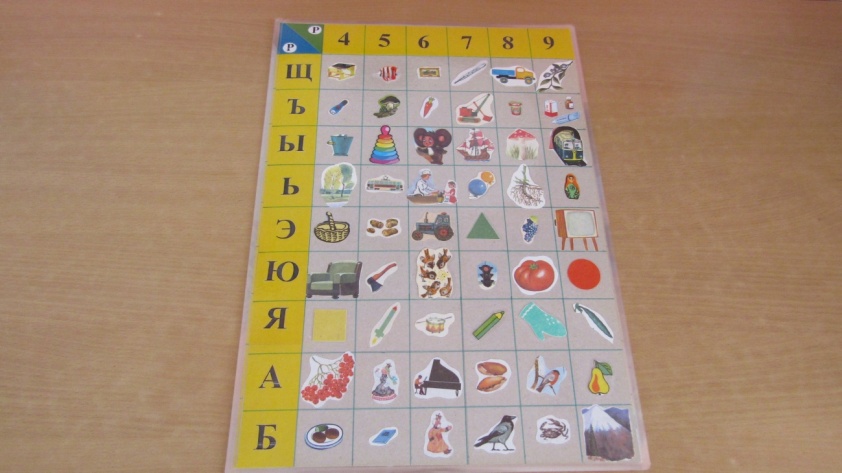 5 вариант игры: 
ребенок сам называет букву и цифру,
находит картинку и называет предмет.
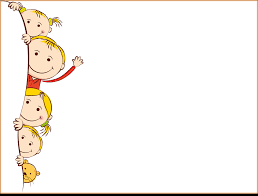 «Придумай предложение 
(рассказ, сказку)»
Цель: развитие связной речи.
Задачи: 
развивать умение составлять предложения;
 развивать умение составлять рассказы, сказки 
   с различными героями;
 развивать умение составлять загадки – описания;
 совершенствовать умение «оречевлять игровую 
   ситуацию;
- развивать воображение.
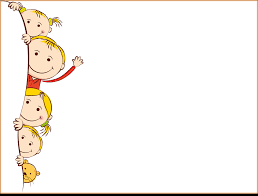 1 вариант игры: 
взрослый описывает предмет (героя), а ребенок 
отгадывает кто или что спрятано в яйце. Затем 
ребенок прячет предмет и описывает его взрослому.
2 вариант игры: 
ребенок открывает яйцо (2, 3 яйца) и 
составляет предложение об этих предметах.
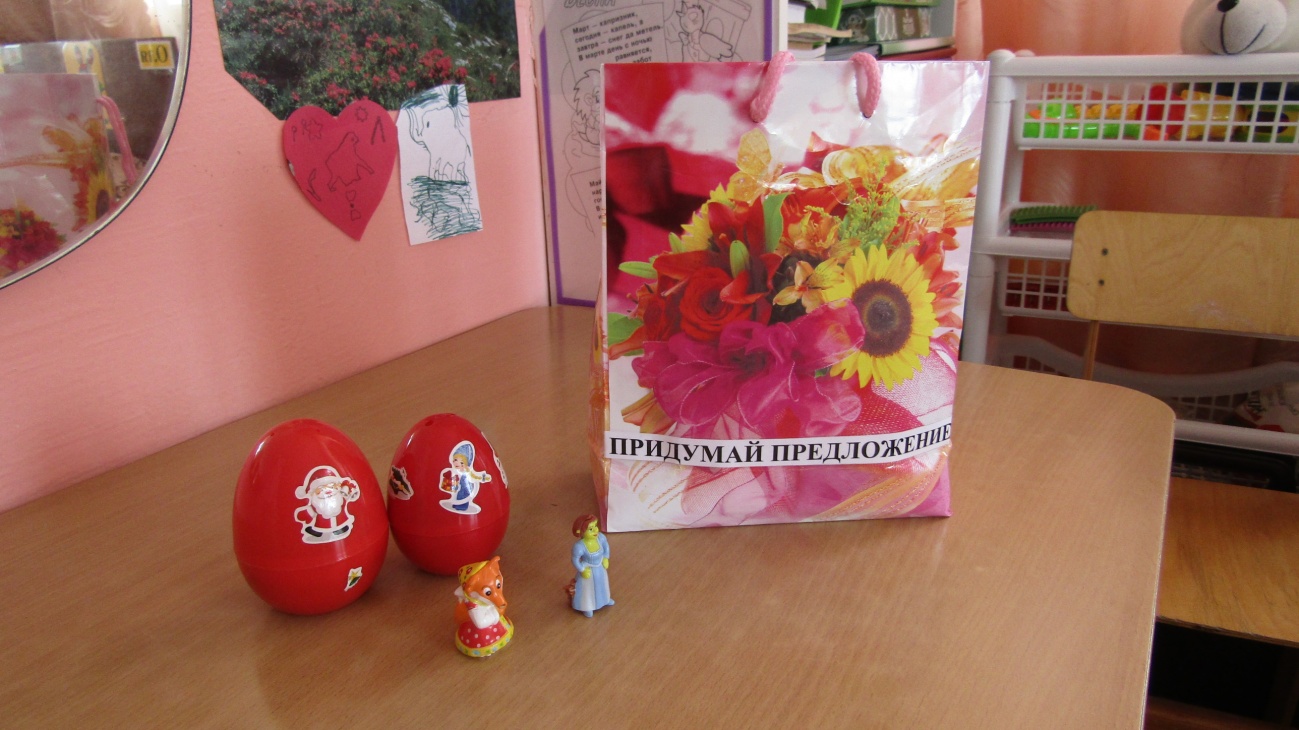 3 вариант игры: 
взрослый предлагает ребенку (детям) составить 
рассказ (сказку), постепенно открывая яйца.
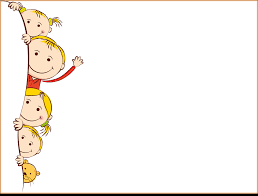 «Весёлый паровозик»
Цель: формирование правильного звукопроизношения.
Задачи:
 автоматизировать  и дифференцировать звуки;
 развивать фонематический слух;
закреплять знания детей о буквах и звуках 
  (твердый – мягкий).
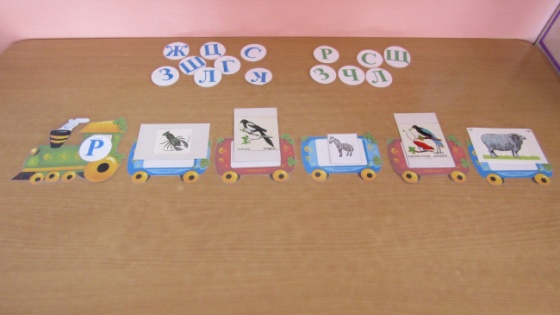 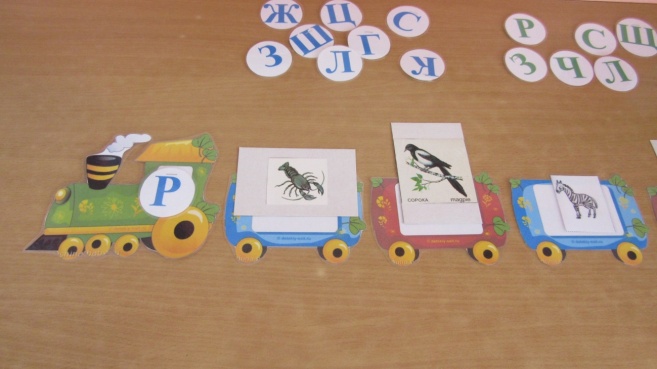 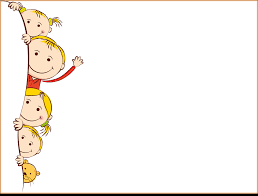 Круги Луллия
Цель: развитие связной речи.
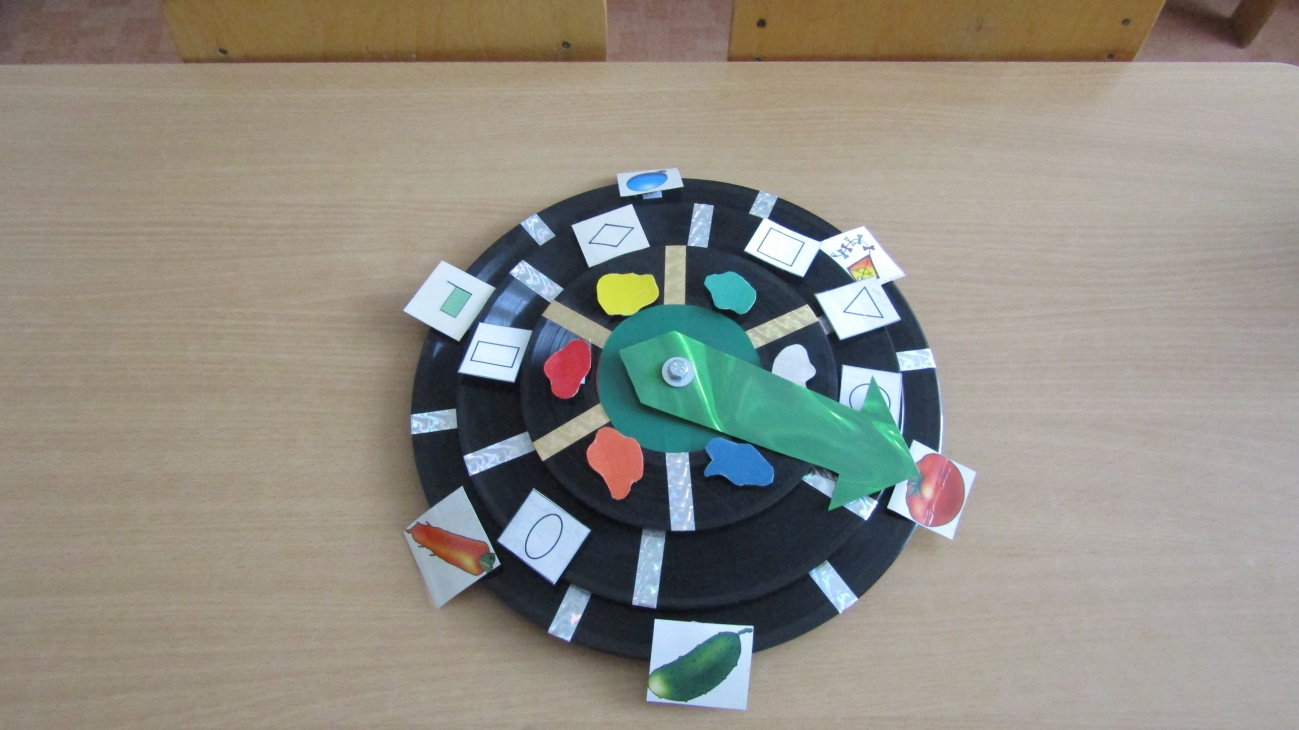 Задачи:
развивать умение составлять рассказы – описания;
 привлекать внимание к признакам предмета;
- закреплять знания о цвете и форме предметов;
- развивать воображение.